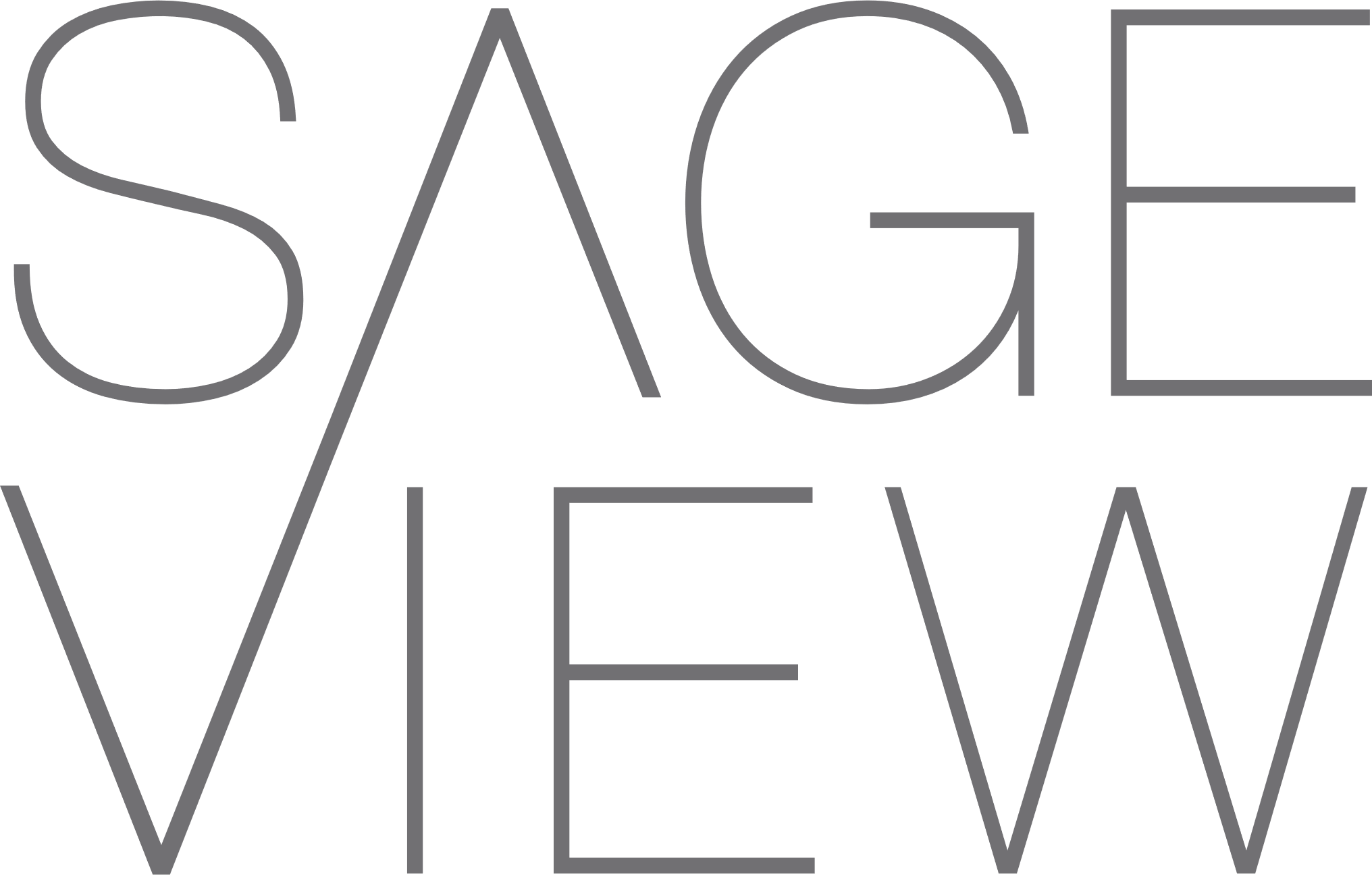 SECURE ACT 2.0
Key Provisions & What You Need To Know 



Presented by:

Dee Spivey, AIF, CPFA
SageView Advisory Group, Retirement Plan Consultant

Angie Zouhar, APR, CFS
Voya, Vice President, Client Relations
For Plan Sponsor Use Only
SageView Advisory Group, LLC is a Registered Investment Adviser. This report is for informational purposes only and is not a solicitation to invest. Advisory services are only offered to clients or prospective clients where SageView Advisory Group, LLC and its representatives are properly licensed or exempt from licensure. Past performance is no guarantee of future returns. aInvesting involves risk and possible loss of principal capital. No advice may be rendered by SageView Advisory Group, LLC unless a client service agreement is in place.
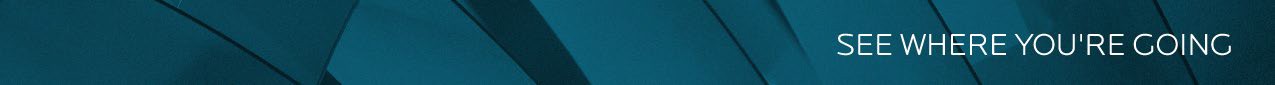 Setting Every Community up for Retirement Enhancement SECURE 1.0 and 2.0
Secure 1.0 – Passed in 2019 as part of 2020 Appropriations Bill
Secure 2.0 – Passed in 2022 as part of the Consolidation Appropriations Act.
Secure 1.0 – Included a large number of retirement specific provisions including:
RMD increased to age 72
Long-term, part time employee eligibility
Childbirth or adoption distributions up to $5,000
Increased QACA safe harbor rate cap
Many other provisions.
VBA is working with ERISA Counsel and Voya to determine available options for the SBA Master Trust
Secure 2.0 – Includes around 100 retirement specific plan provisions

Varying effective dates

Includes few required provisions

Many provisions are optional
Still waiting for clarification and guidance on several provisions
Plan document amendments need to be completed December 31, 2025
2
Increase in RMD Age – Required Change 2023
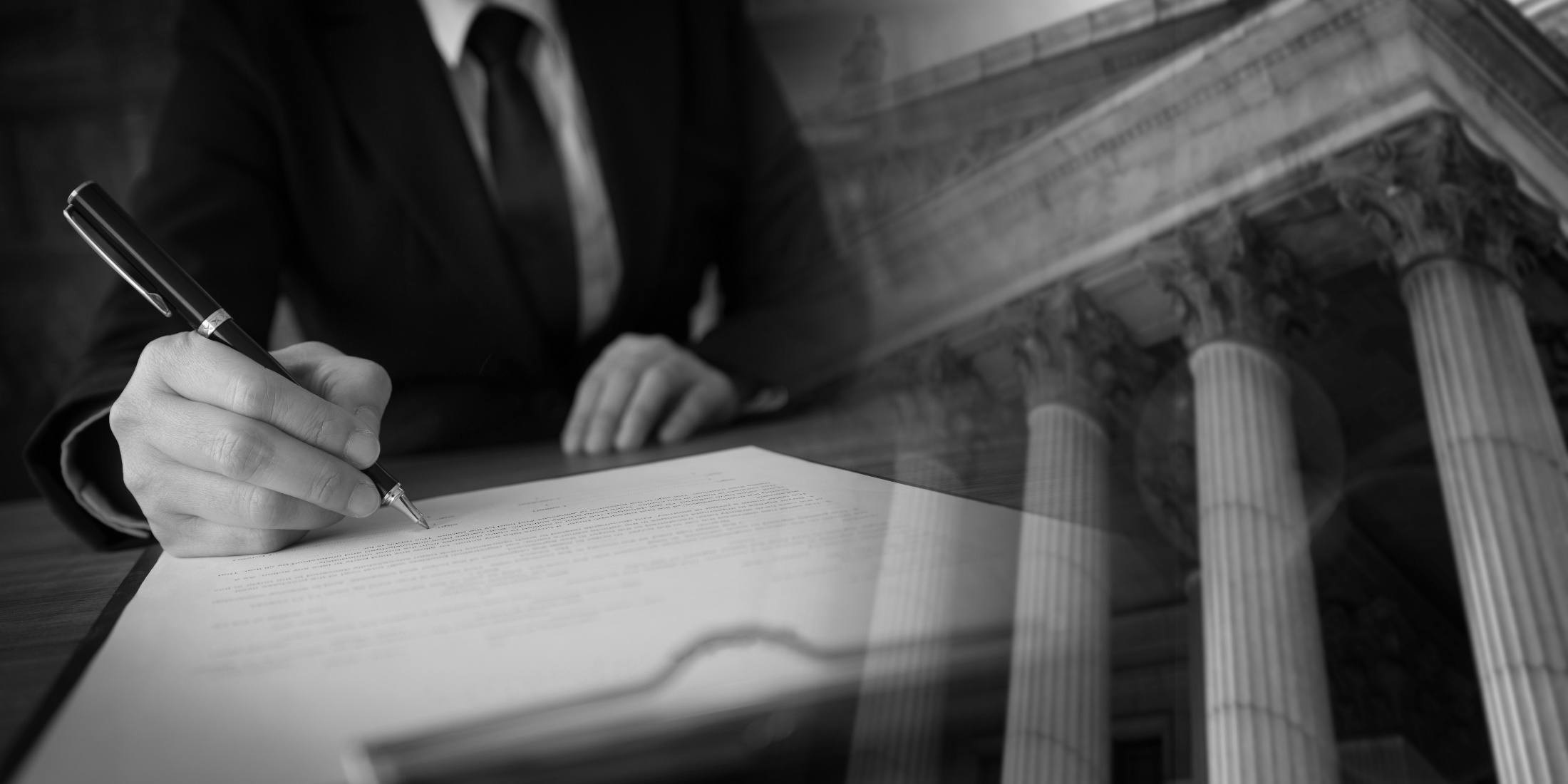 Age 73 for a person who attains age 72 after December 31, 2022, and age 73 before January 1, 2033.
Age 75 for an individual who attains age 74 after December 31, 2032.
[Anyone who turns 72 in 2023 is not required to take an RMD for 2023, instead they will be required to start taking RMDs for calendar year 2024, the year they turn 73]
Considerations:

No action required from Plan Sponsor  

Voya processes all Required Minimum Distributions and the recordkeeping system is updated to reflect the change
Employee Certification of Hardship Withdrawals – Optional in 2023
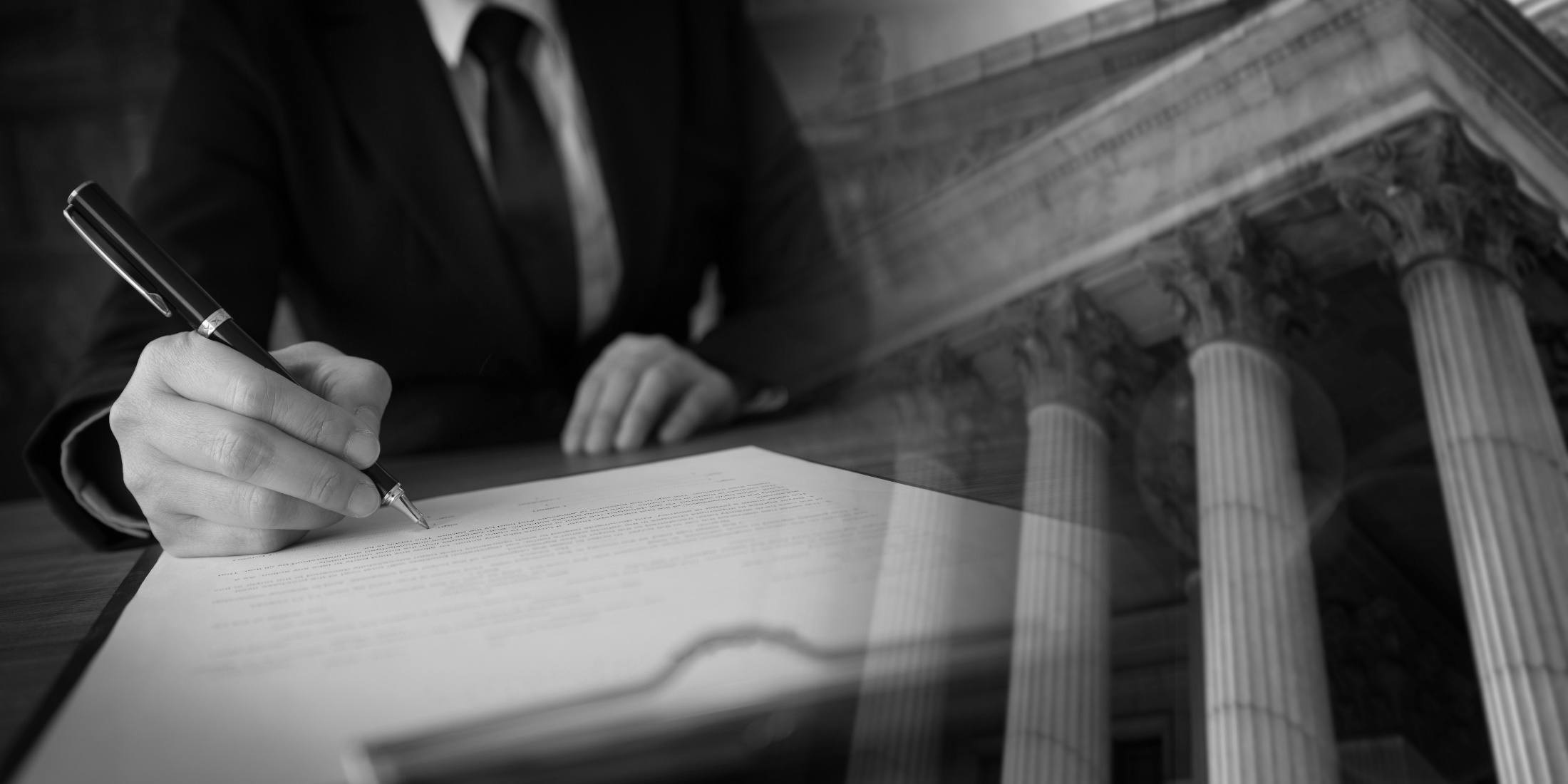 Employer may rely on employee certification that deemed hardship distribution conditions are met

There may be possible exceptions to this reliance, such as where plan fiduciaries have actual knowledge that is inconsistent with the certification
Considerations:

Voya is currently reviewing and approving all hardship distributions.  It is important to note that while Voya is collecting documentation to review and approve the distribution,  the plan sponsor still assumes liability that the hardship meets the current IRS definition.

Plan sponsor liability COULD be reduced  allowing self certification

Voya will develop online participant experience for plans electing self certification
Treatment of Employer Matching or Nonelective Contributions as Roth – Optional in 2023
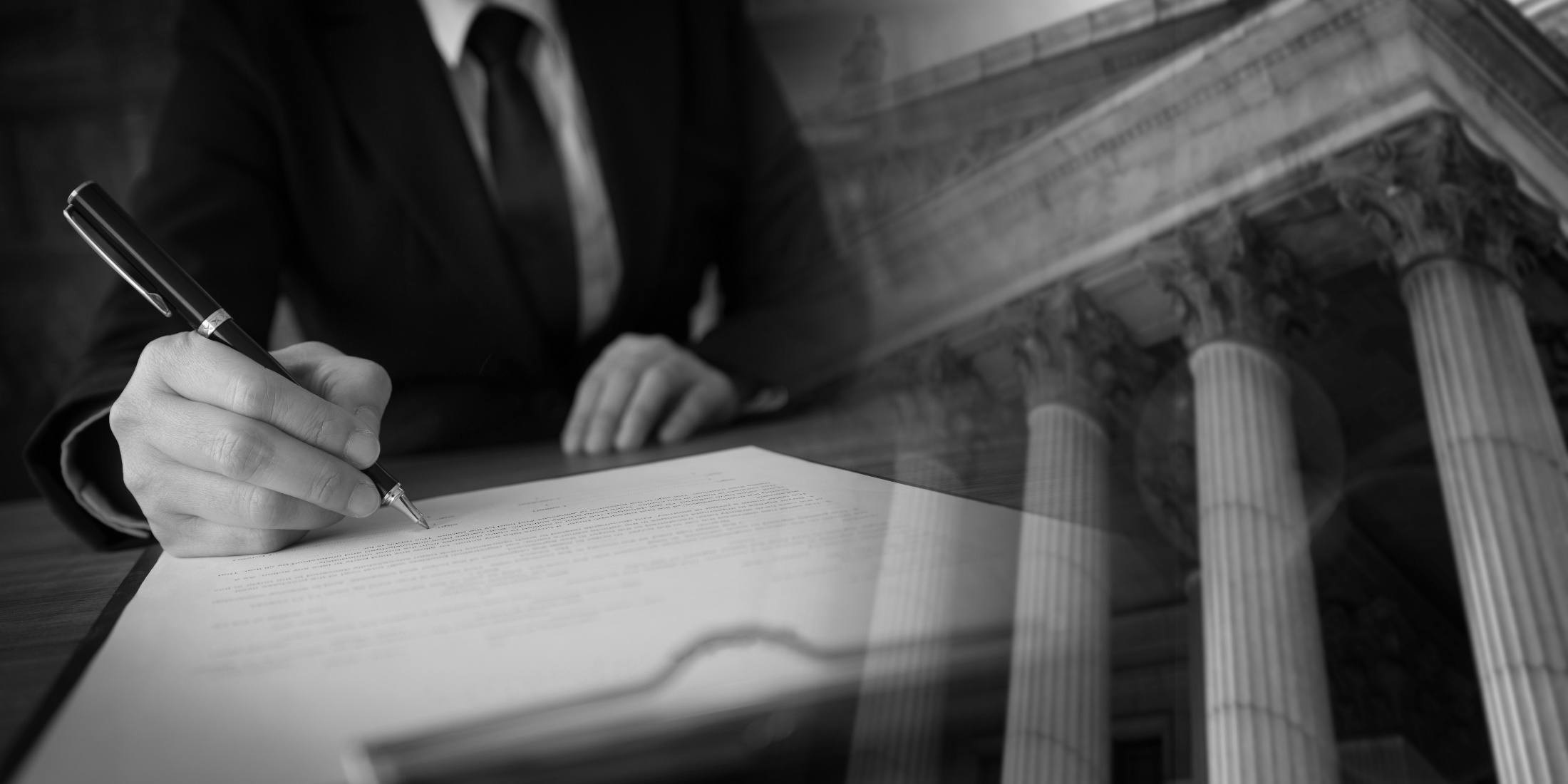 Allows defined contribution plans to provide participants with the option of receiving employer contributions on a Roth basis

Matching and nonelective contributions designated as Roth contributions are not excludable from the employee’s income and must be 100% vested when made
Considerations:

Still awaiting guidance from DOL

Could consider offering the in-plan Roth conversion feature for participants to accomplish the same outcome
32.5% of SBA plans offer the in-plan Roth conversion
Simplification of Notice Requirements to unenrolled participants – Optional in 2023
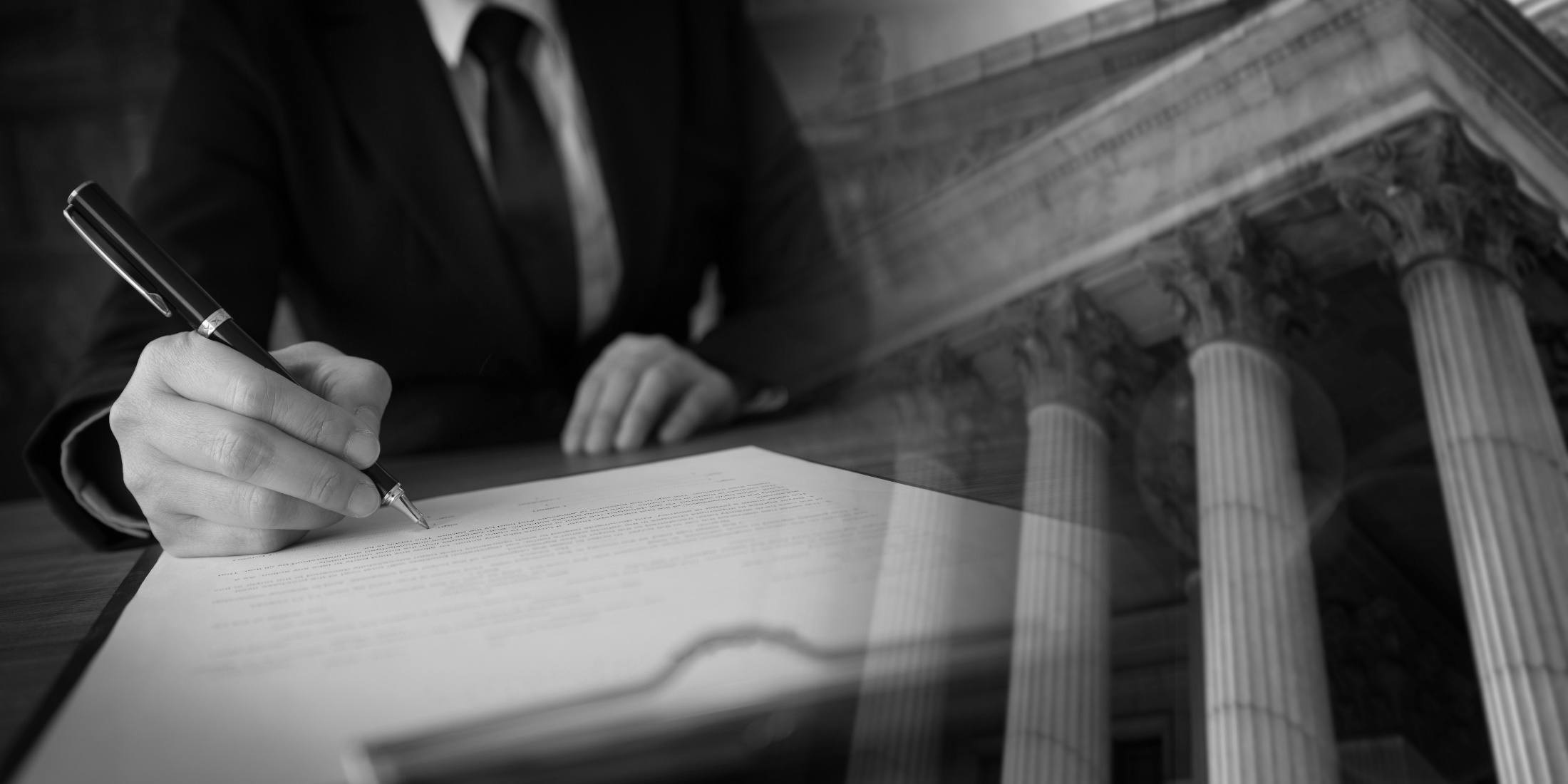 Employers no longer required to provide certain notices to eligible employees that have elected not to participate in the plan.

Employees must have received SPD and other eligiblity/enrollment notices

Annual eligiblity reminder notices and employee requested documents still required
Considerations:

Voya currently prepares and distributes all participants notices for plan sponsors

Voya is in the process of updating their  system to accommodate the provision
Catch Up Contributions in Roth – Required in 2024
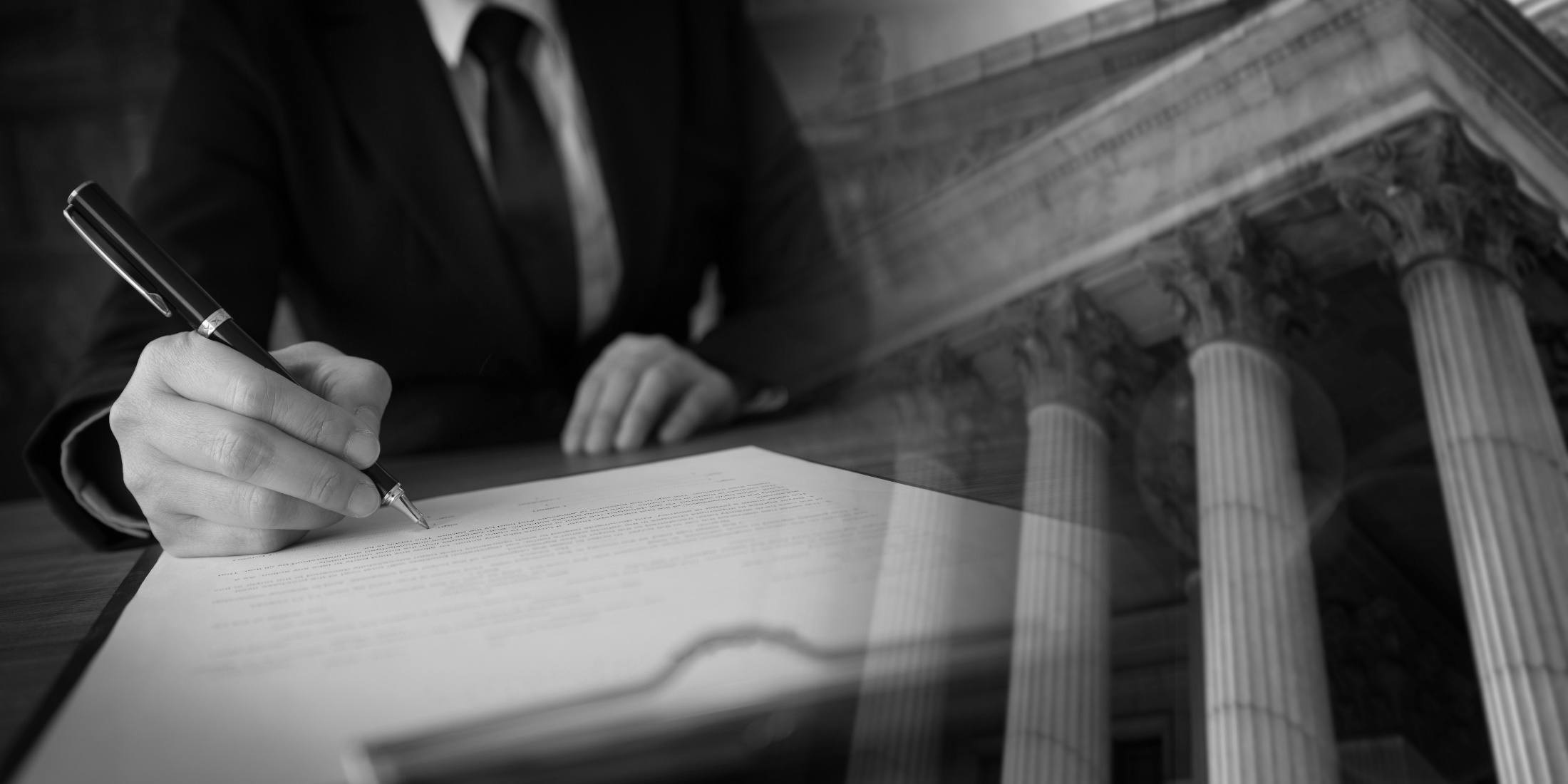 All catch up contributions are subject to Roth tax treatment

Exemption for employees making less than $145,000 (based on 2023 compensation)
Considerations:

Add Roth contributions to plan if not currently available

Voya is in the process of updating the recordkeeping system to assist plan administrators in complying with this provision 

Consider a review of the current employee census to identify employees over 50 years old (eligible for catch up) AND  with compensation over $145,000 and notify the affected participants of the upcoming change

Ask your payroll vendor if there will be any programming updates to help monitor this requirement
Updating dollar limit for mandatory distributions  – Optional 2024
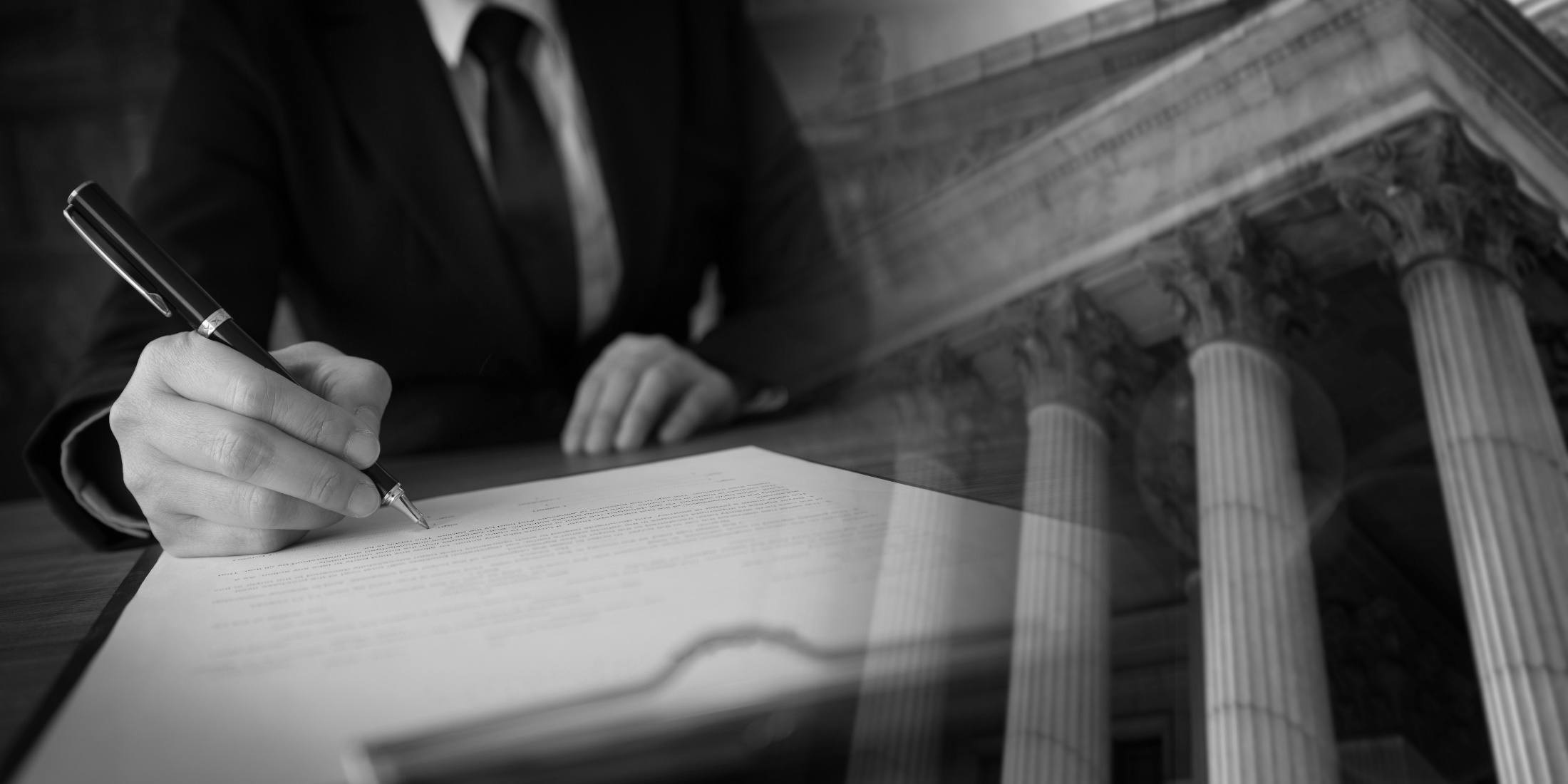 The limit for mandatory cash outs increased from $5,000 to $7,000 (without any indexation in future years).
Considerations:

This is a good opportunity to review current employee census data to ensure participant termination dates are correct in the Voya recordkeeping system.

This is a good opportunity to review the current automated force out program.

Effective June 2024 Voya will use the maximum limit under law which increases to $7,000.

Sponsors who wish for Voya to continue processing small balance mandatory distributions for their plan will need to comply with the change to $7,000
Improving Coverage for part time workers – Required in 2025
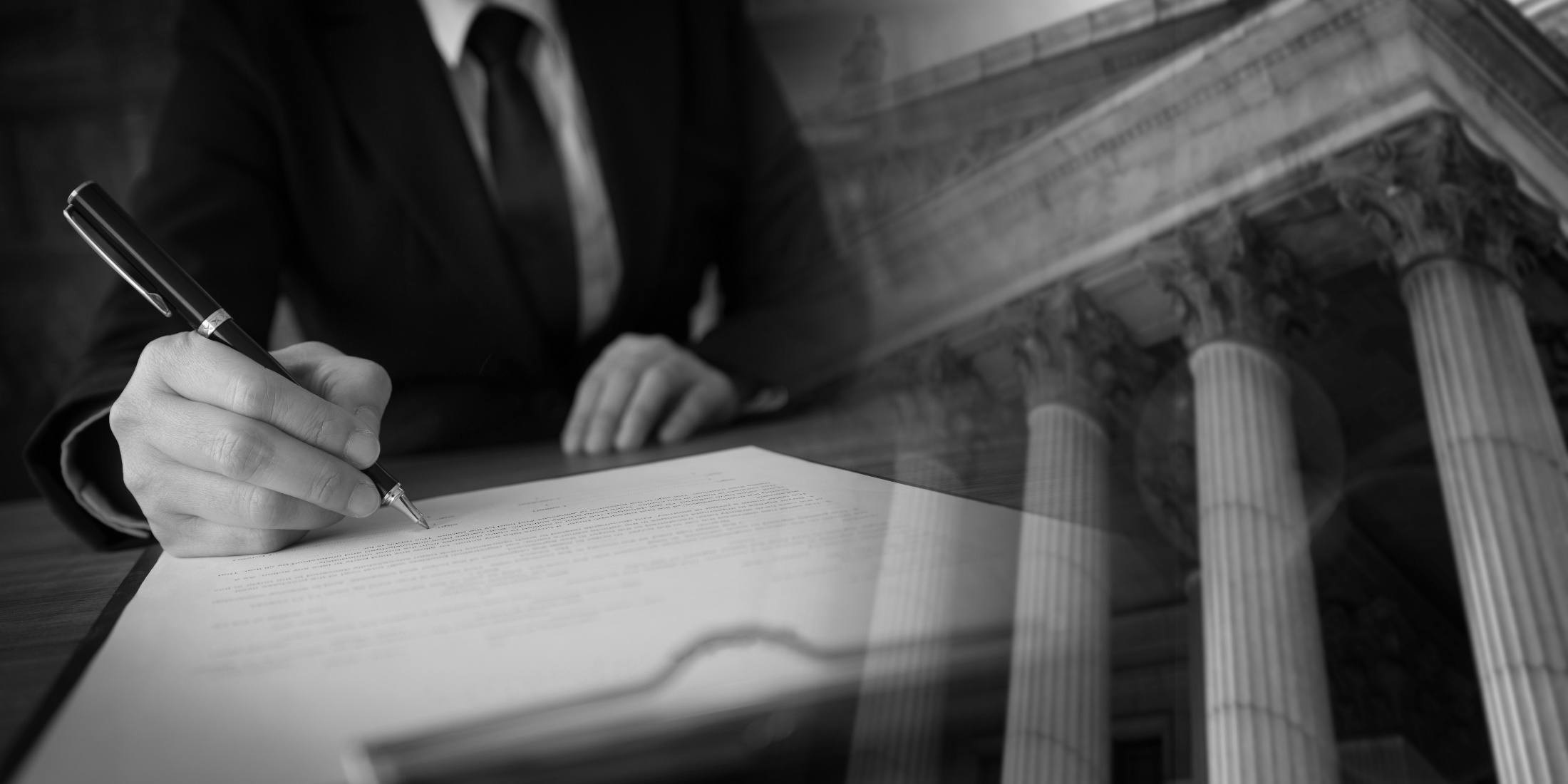 Under SECURE Act, plans must permit an employee to contribute to the plan if the employee has worked 500 hours per year for three consecutive years.  

SECURE 2.0 reduces from three to two years of 500 hours or more
Considerations:

The current law, SECURE 1.0, would override any employee exclusions.  Existing employee exclusions may include: Hourly employees, Seasonal, Intern, Straight Time Hourly

In order to comply with the SECURE 1.0 provision , plan administrators should review hours worked for employees in question for years 2021, 2022, 2023.  

In order to comply with the SECURE 2.0 provision, plan administrators should review hours worked for employees in question for years 2023 and 2024.
Additional Provisions under Secure 2.0
Additional Provisions under Secure 2.0